The Advanced Si Sensors & Electron Endcap Tracker for an EIC experiment
Y. Kwon, T. Y. Park, T. J. Kim, J. H. Kim, Y. H. HAN
(Yonsei University)
ePIC Physics and Detectors, KNU, Nov. 2023
Contents
ePIC Physics and Detectors, KNU, Nov. 2023
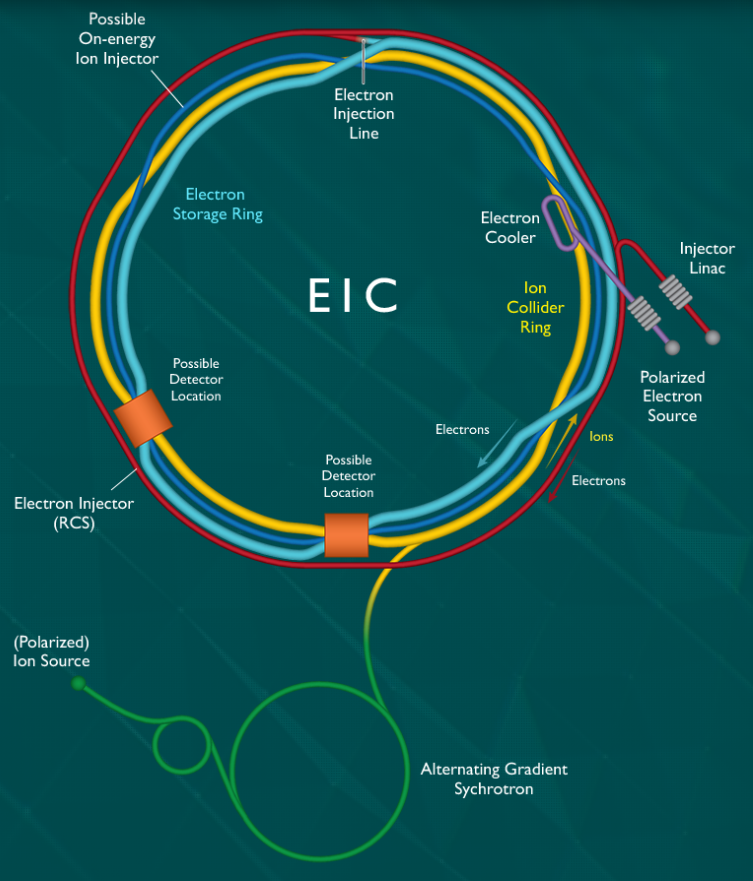 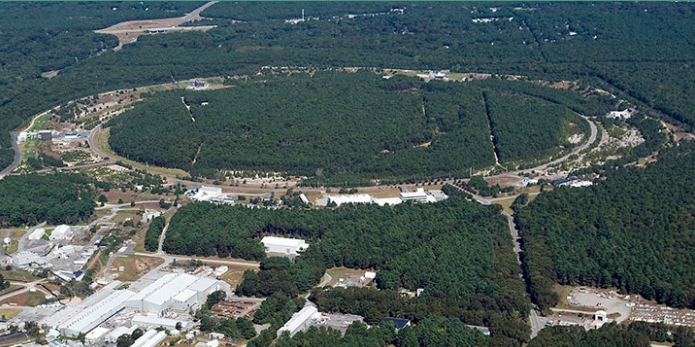 Electron-Ion Collider(EIC) & Opportunities
A collider to be built at BNL, U.S.A., https://www.bnl.gov/eic/machine.php
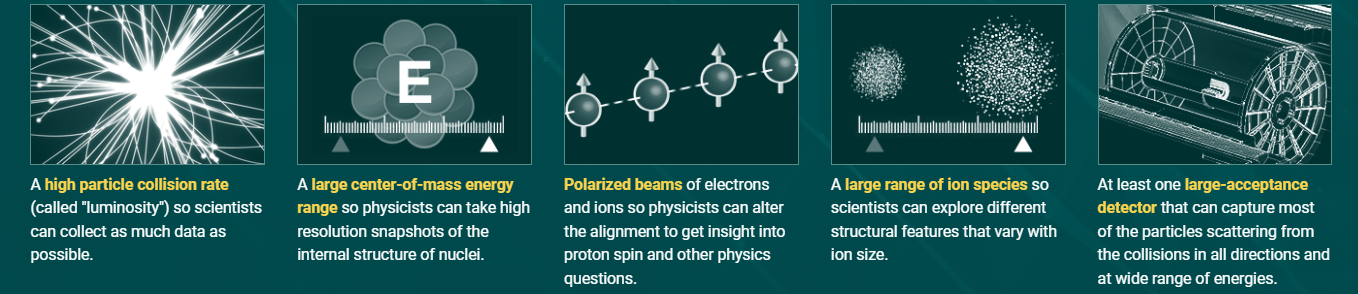 EIC vs. HERA
Somewhat smaller center-of-mass energy
Much higher luminosity
e/p/ion polarization
Heavy targets

Advanced detectors?
4
ePIC Physics and Detectors, KNU, Nov. 2023
High collision energy, gluons in the nucleon and nuclei
5
ePIC Physics and Detectors, KNU, Nov. 2023
High collision energy, gluons in the nucleon and nuclei
6
ePIC Physics and Detectors, KNU, Nov. 2023
ECCE,a studies of the multi-purpose detector designs
arXiv:2209.02580v1 [physics.ins-det] 6 Sep 2022
7
ePIC Physics and Detectors, KNU, Nov. 2023
ECCE,a studies of the multi-purpose detector designs
8
ePIC Physics and Detectors, KNU, Nov. 2023
ITS3, ALICE@CERN
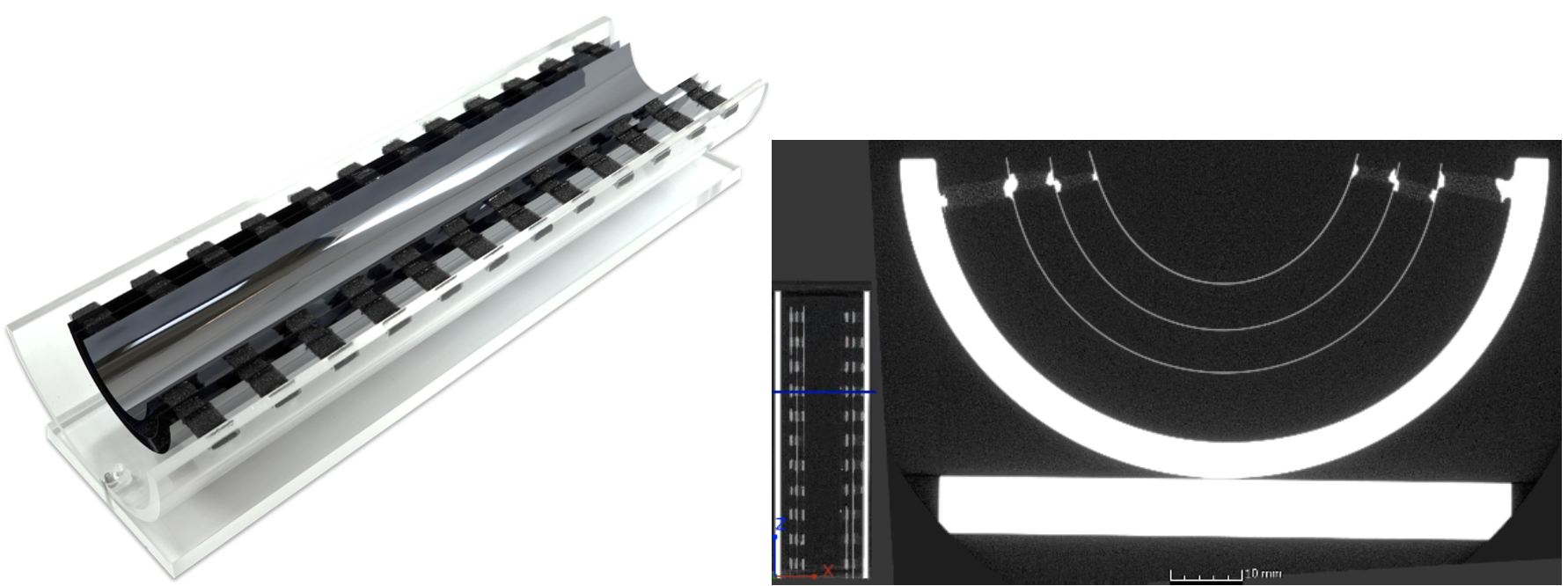 9
ePIC Physics and Detectors, KNU, Nov. 2023
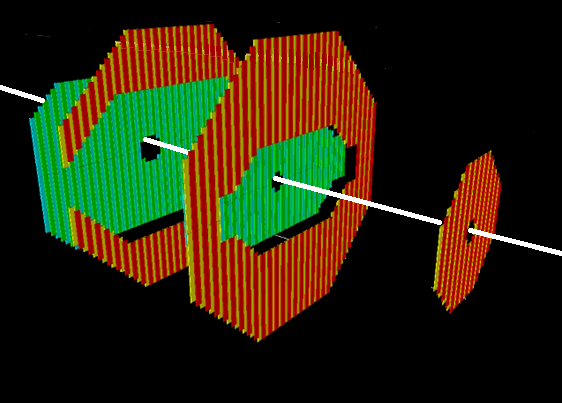 Endcap tracker, Electron-going side
The Considered Korean Detector Concept
ePIC Physics and Detectors, KNU, Nov. 2023
Key features
11
ePIC Physics and Detectors, KNU, Nov. 2023
Key features
12
ePIC Physics and Detectors, KNU, Nov. 2023
Key features
13
ePIC Physics and Detectors, KNU, Nov. 2023
Key features
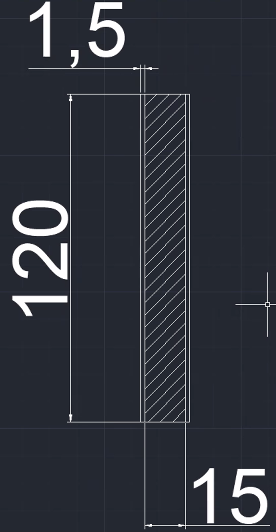 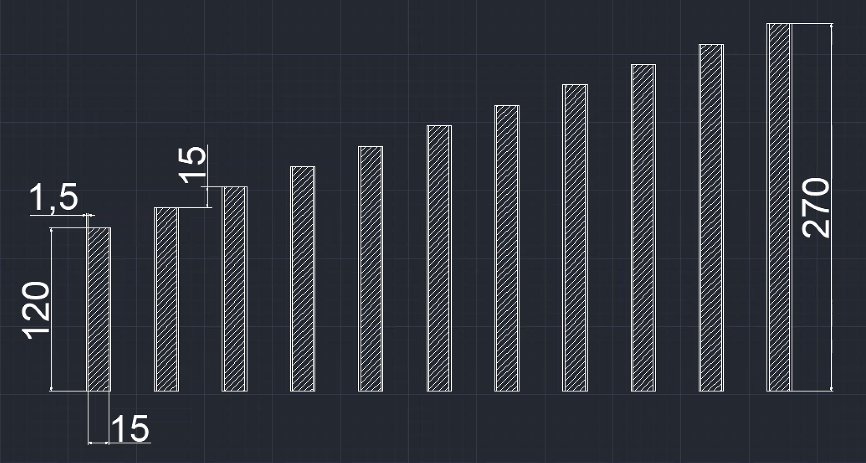 units in mm
14
ePIC Physics and Detectors, KNU, Nov. 2023
Key features
Layer 0
Layer 1
Sensors are arranged to cover the acceptance 
with minimum overlaps and signal cable routing in the active region.
15
ePIC Physics and Detectors, KNU, Nov. 2023
Key features
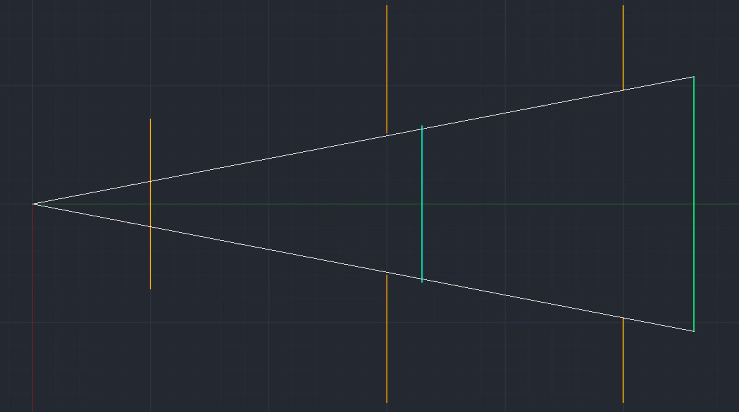 16
ePIC Physics and Detectors, KNU, Nov. 2023
Improved performances
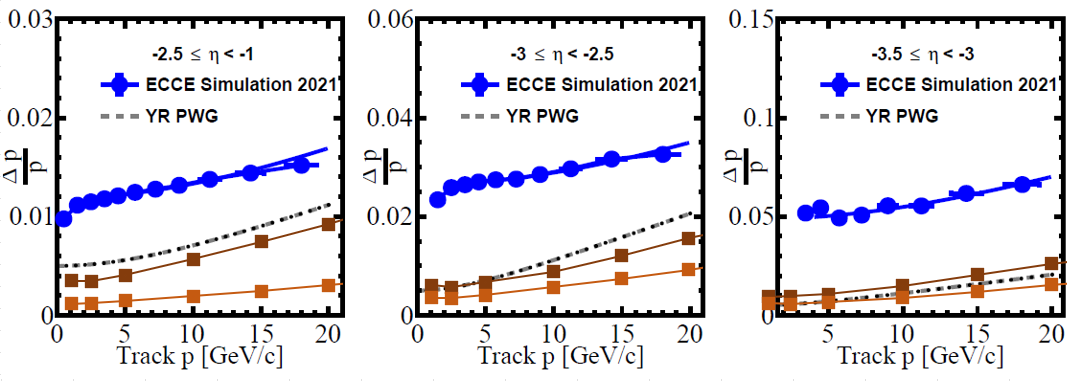 17
ePIC Physics and Detectors, KNU, Nov. 2023
Improved performances
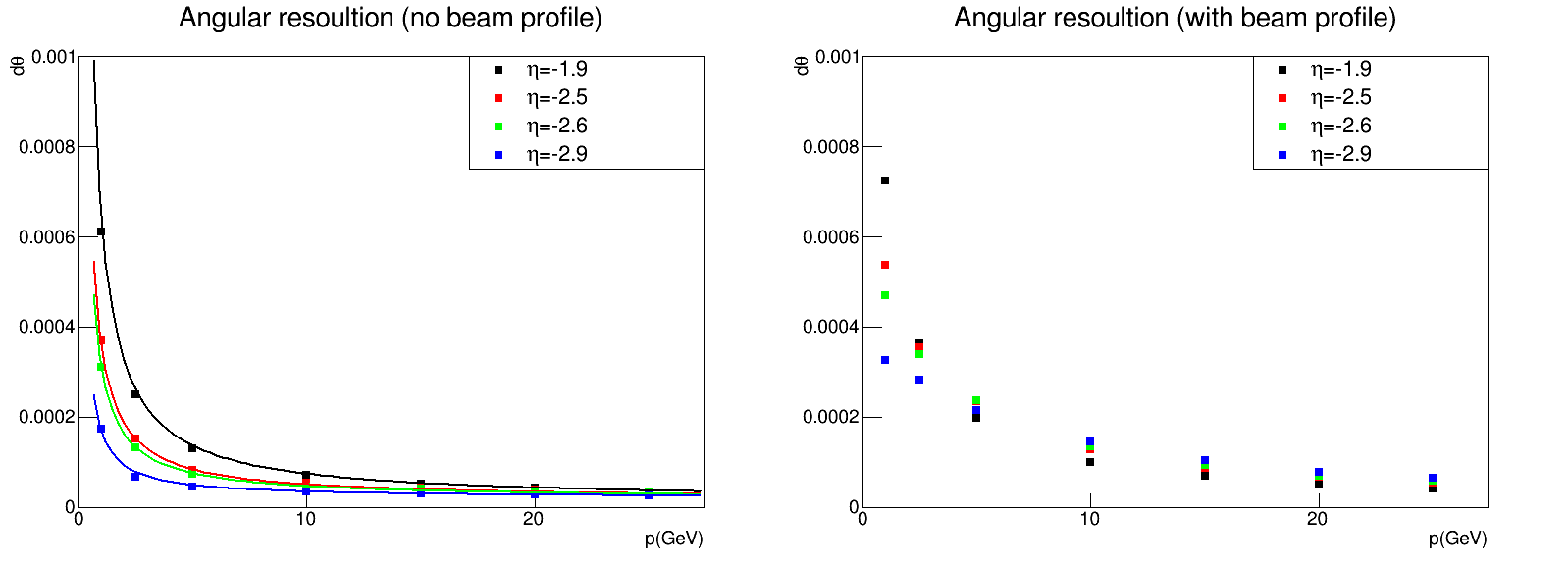 18
ePIC Physics and Detectors, KNU, Nov. 2023
Improved performances
Resolution 
for all charged tracks
eSTARlight, 5 (GeV) e + 100 (GeV) p
19
ePIC Physics and Detectors, KNU, Nov. 2023
Improved performances
Resolution 
for all charged tracks
eSTARlight, 5 (GeV) e + 100 (GeV) p
20
ePIC Physics and Detectors, KNU, Nov. 2023
Improved performances
Resolution 
for all charged tracks
eSTARlight, 5 (GeV) e + 100 (GeV) p
21
ePIC Physics and Detectors, KNU, Nov. 2023
Improved performances
Resolution 
for all charged tracks
eSTARlight, 5 (GeV) e + 100 (GeV) p
22
KPS, Oct. 2023
Current snapshot
MOSS mounted on its carrier board
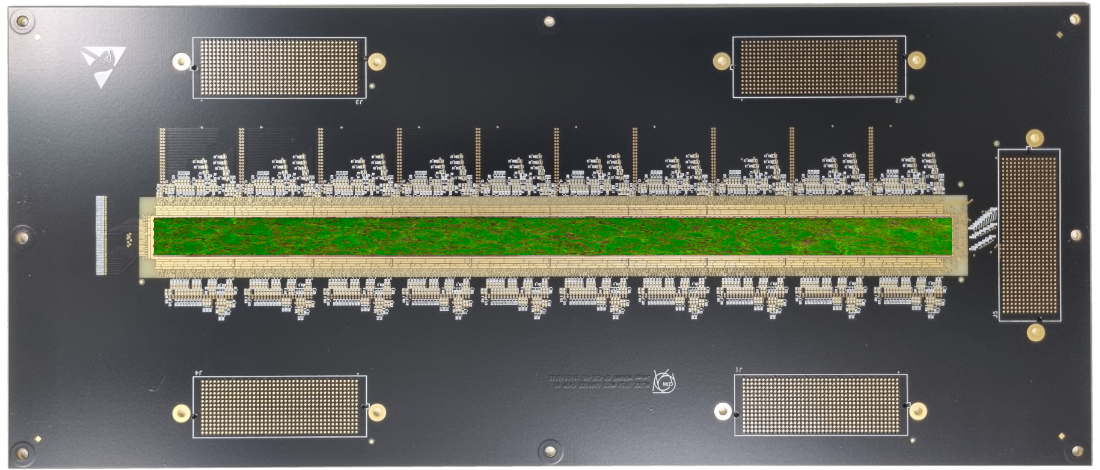 23
ePIC Physics and Detectors, KNU, Nov. 2023
Current snapshot
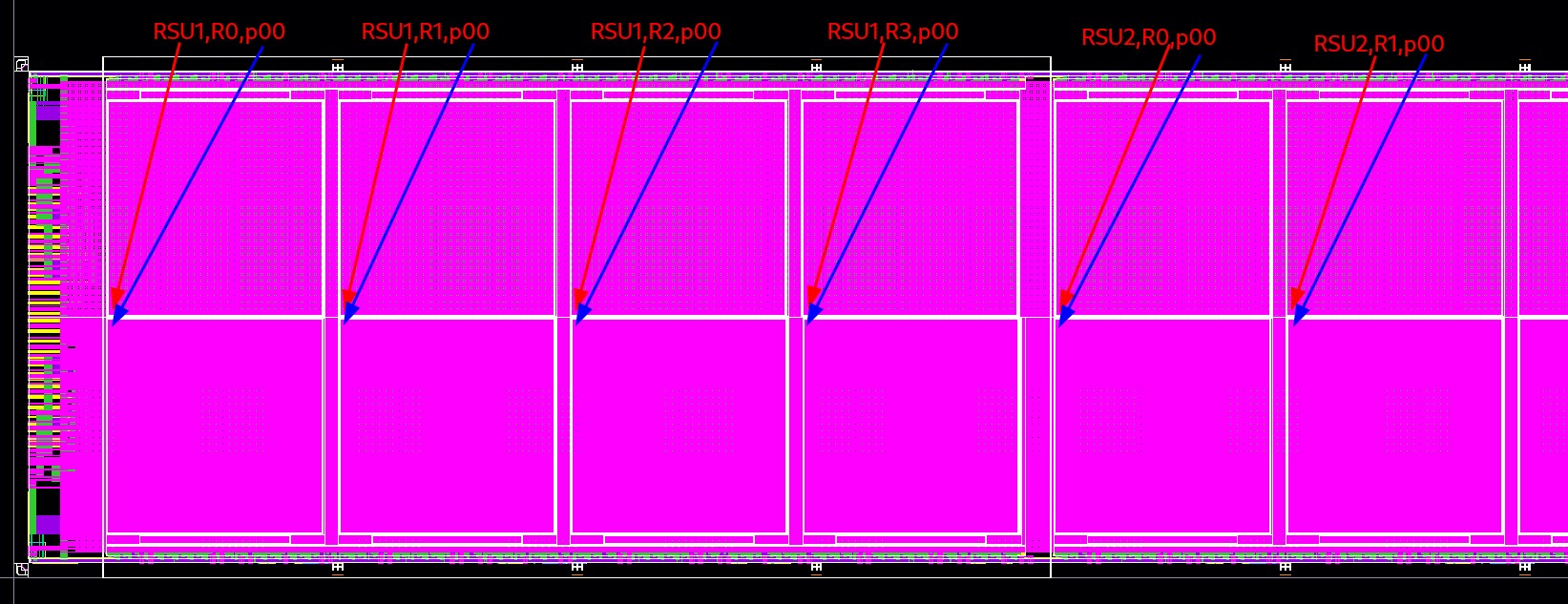 Repeated pattern
24
ePIC Physics and Detectors, KNU, Nov. 2023
Current snapshot
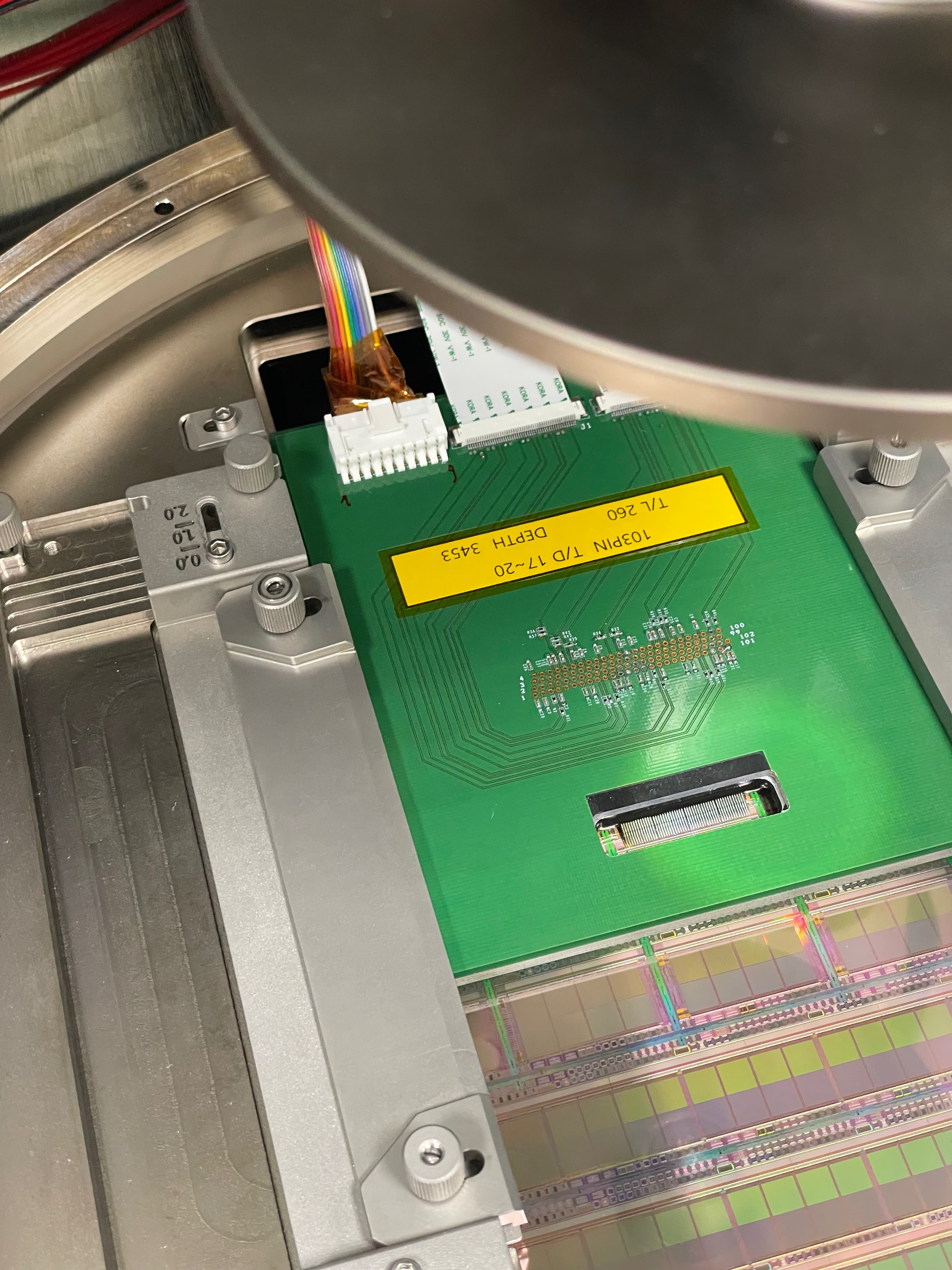 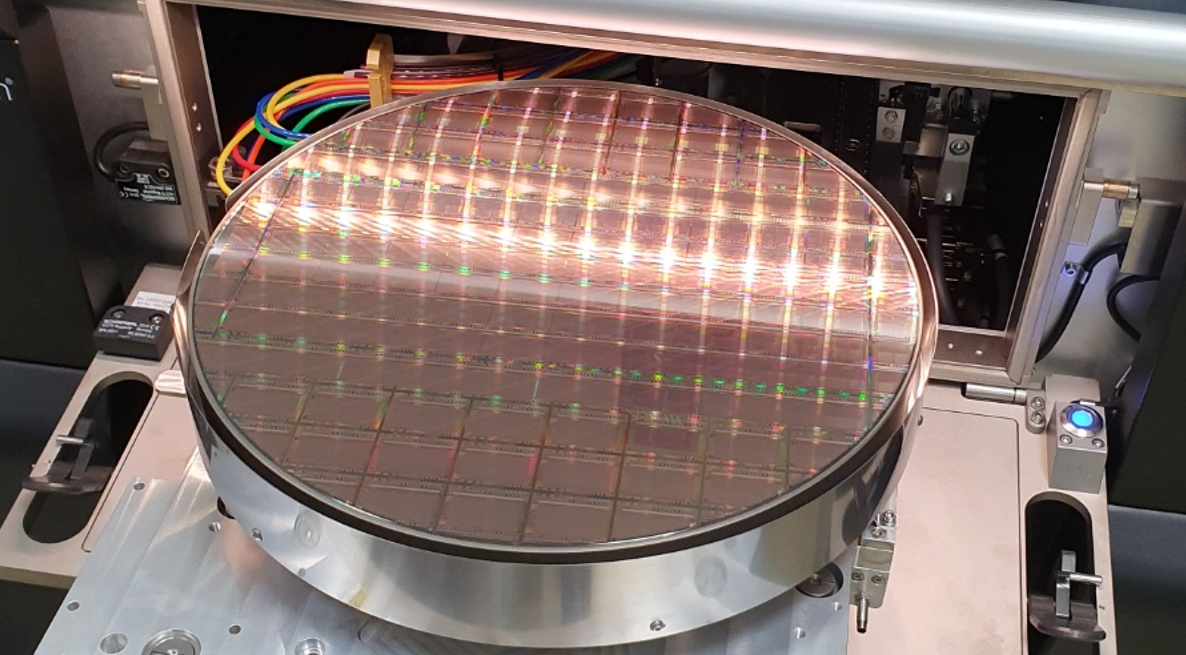 25
ePIC Physics and Detectors, KNU, Nov. 2023
Current snapshot
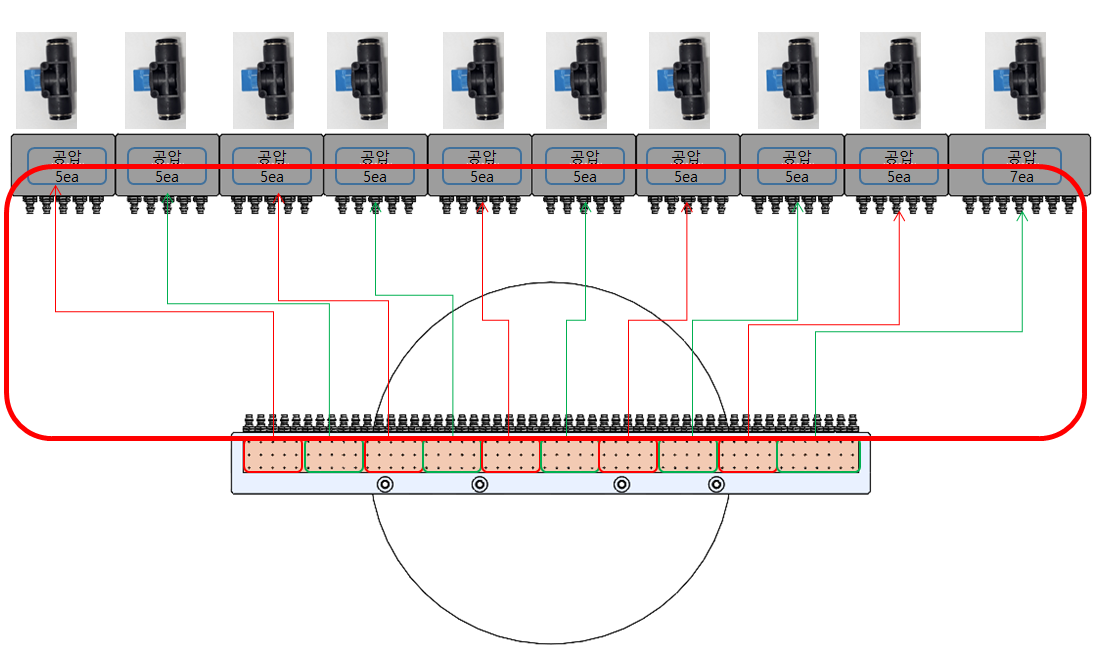 26
ePIC Physics and Detectors, KNU, Nov. 2023
Current snapshot
Exploring access to Samsung Foundry
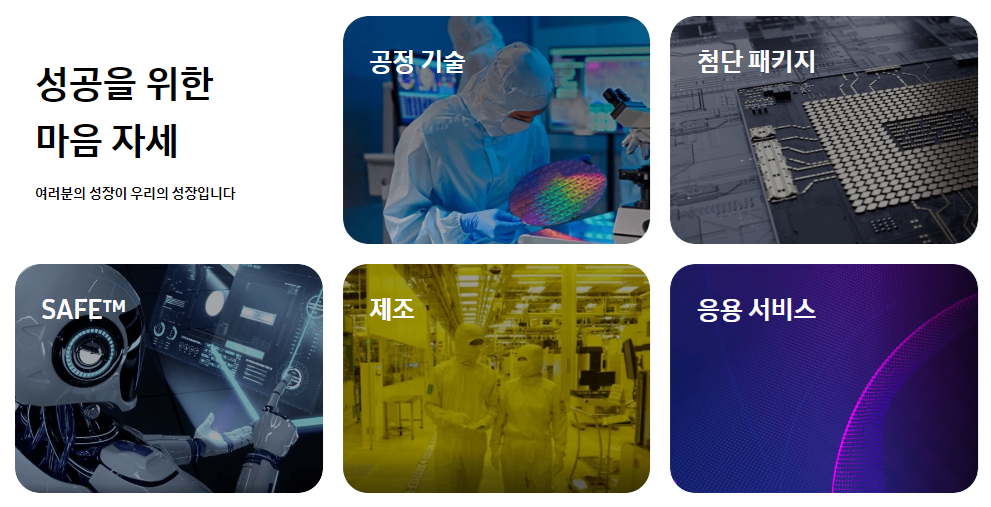 27
ePIC Physics and Detectors, KNU, Nov. 2023
Summary
ePIC Physics and Detectors, KNU, Nov. 2023
5 (GeV) e + 100 (GeV) p
KPS, Oct. 2023